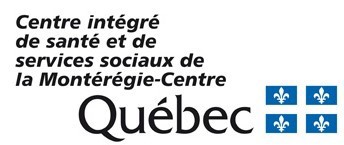 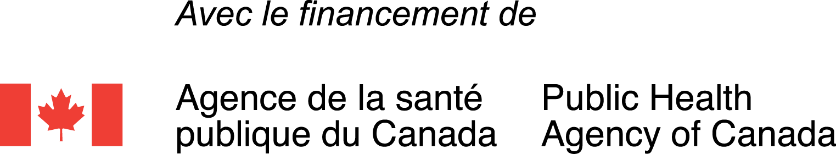 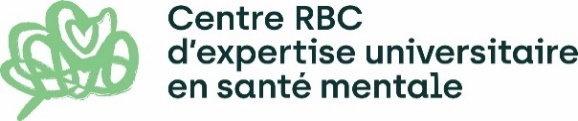 Talking about anxiety stress-free...

HORS-PISTE – Expedition program
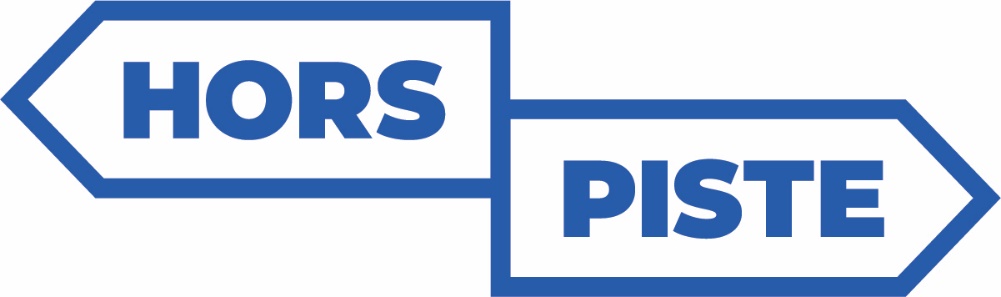 60 minutes
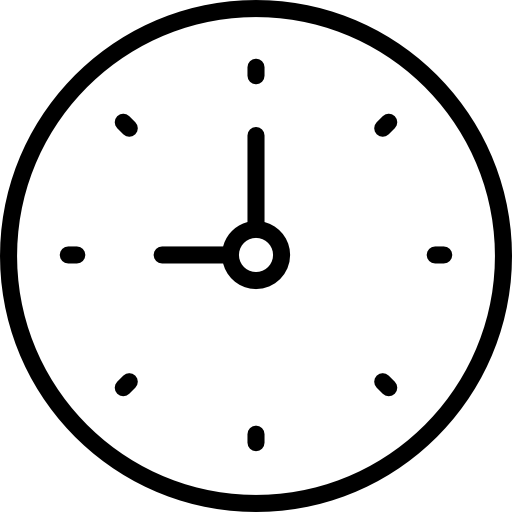 60 minutes
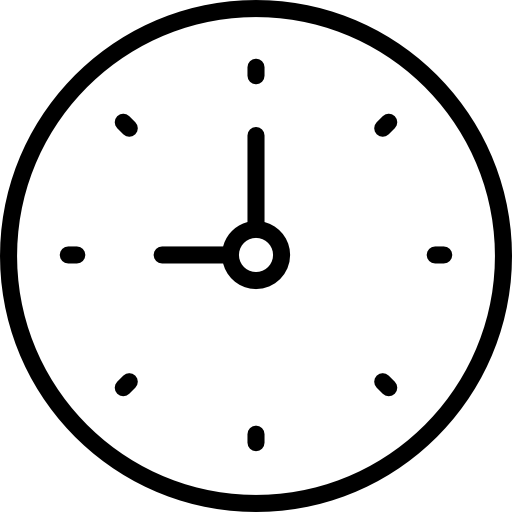 60-90 minutes
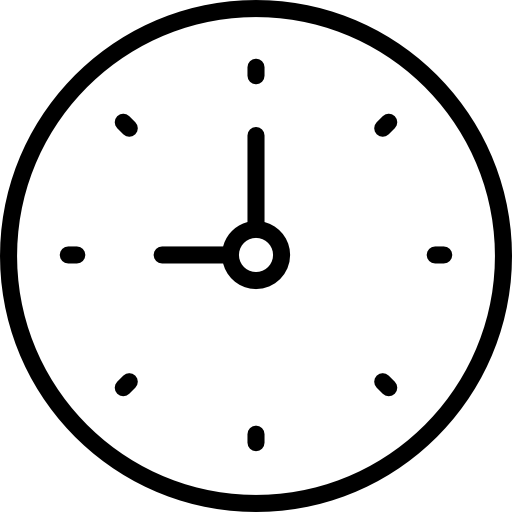 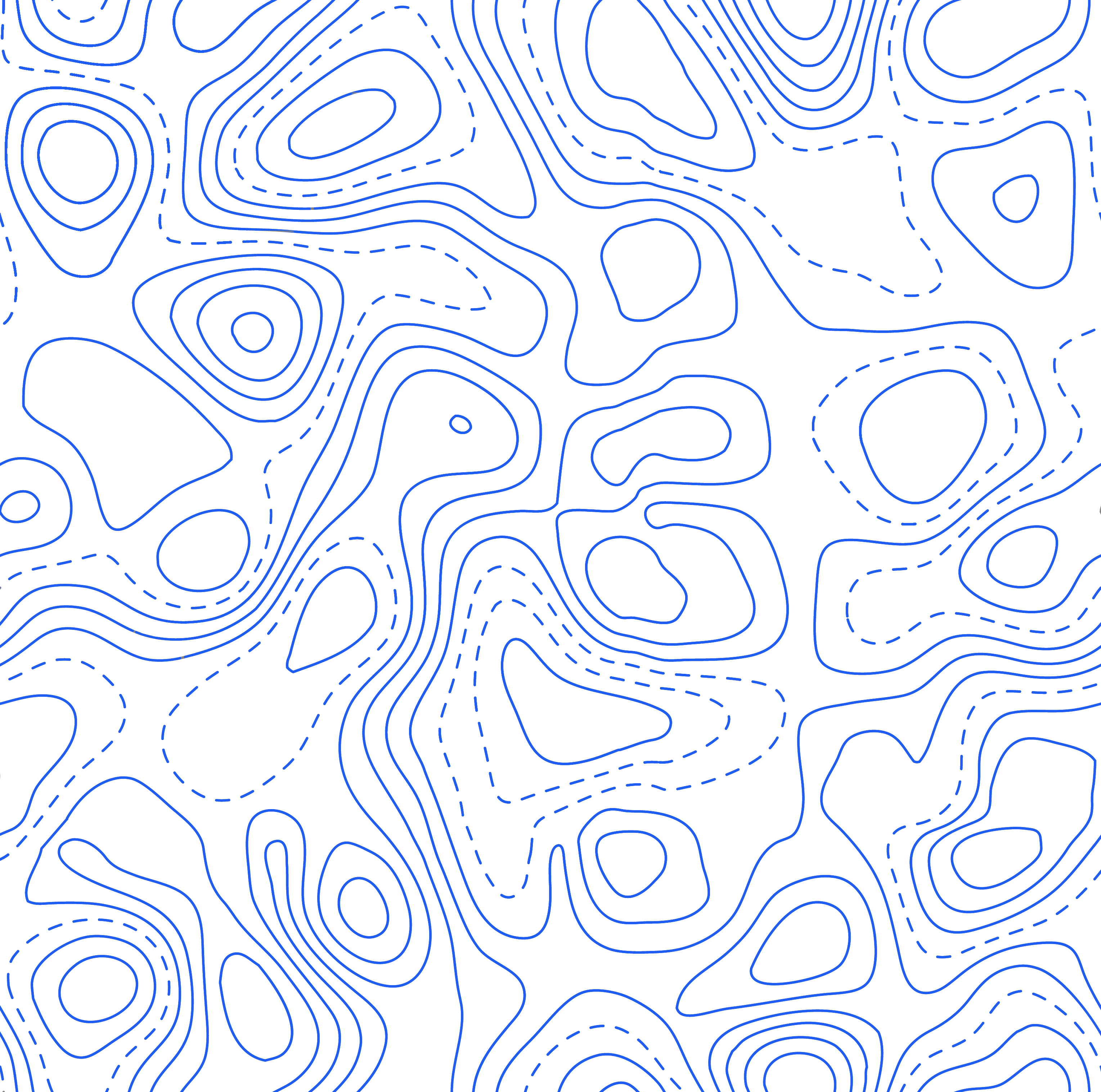 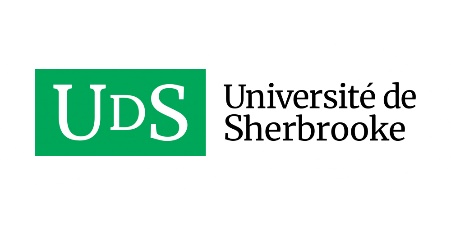 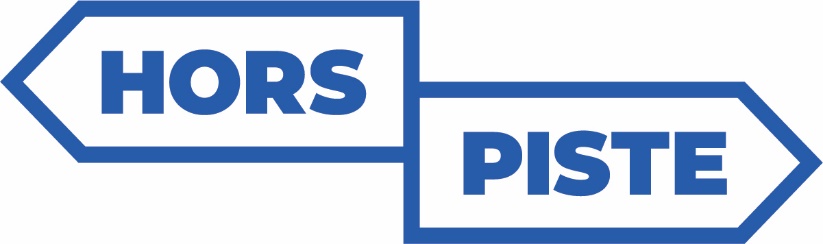 Talking about anxiety stress-free...
HORS-PISTE – Expedition program (student component)
1
5
“Me, anxious..? ”
“A helping hand?”
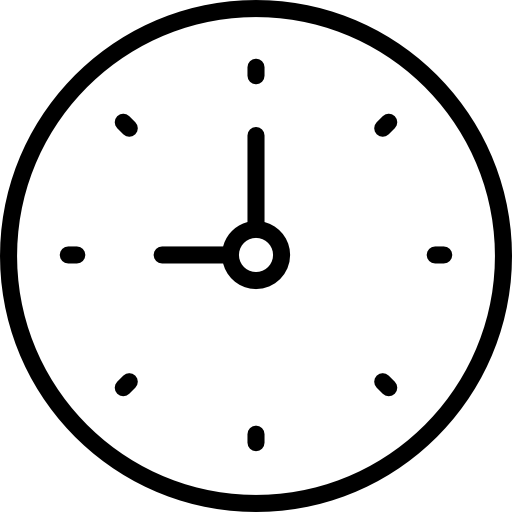 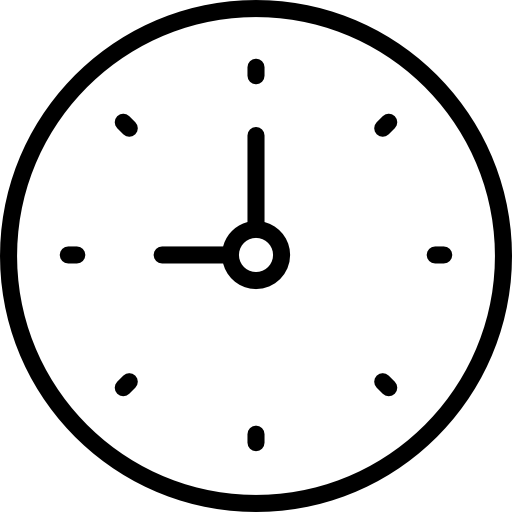 60
60
2
6
“Glasses that distort reality”
“What if I thought about it differently? ”
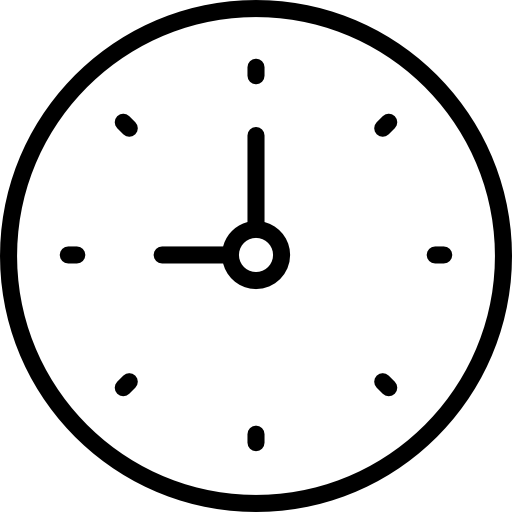 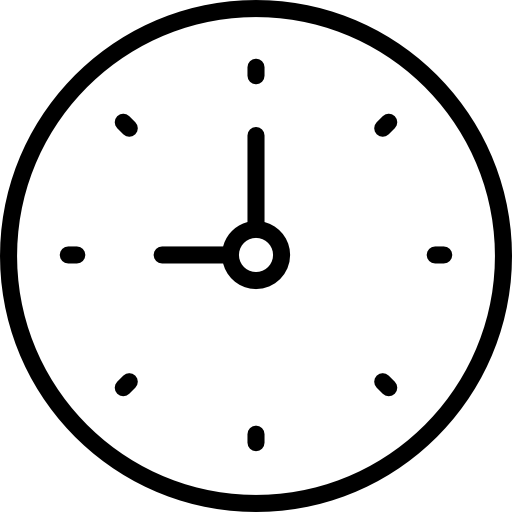 60
60
3
7
“What’s going on inside me? ”
“HORS-PISTE activity”
OBJECTIVES

Step outside of their comfort zone in a non-school group activity 
Expose themselves “in vivo” to more anxiety-provoking situations
Experiment with the concepts learned in previous meetings
Create ties with the other participants
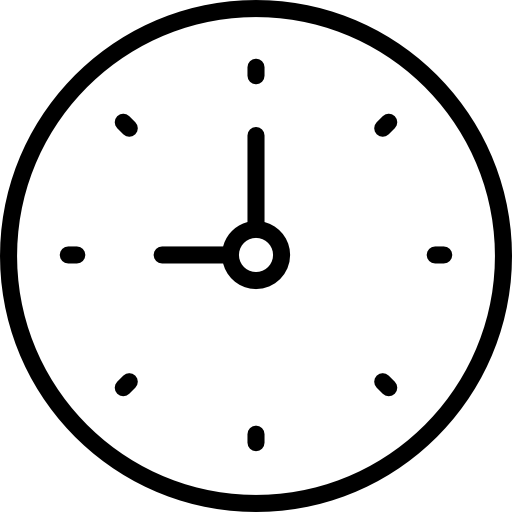 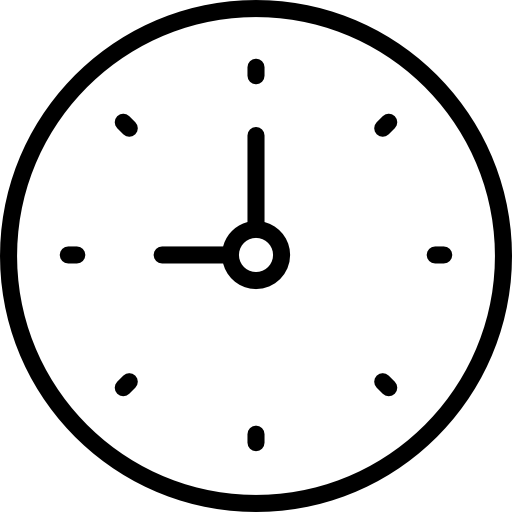 60
60
4
8
“HORS-PISTE activity - Photos”
“WOW! Great progress!”
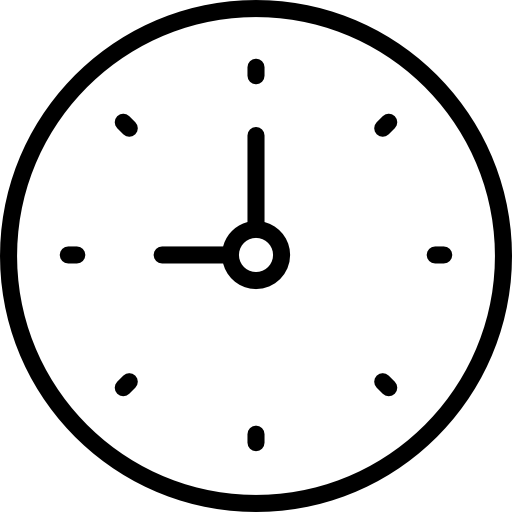 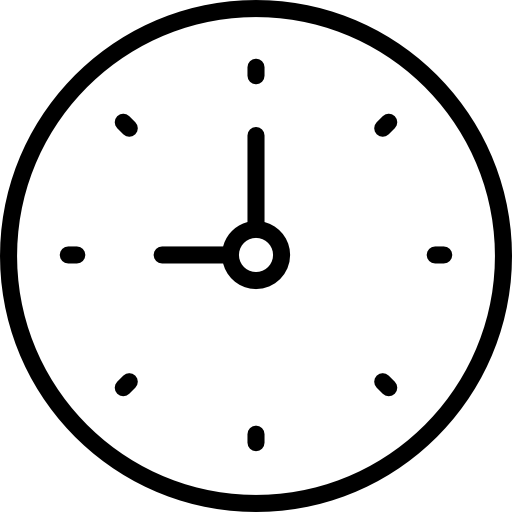 60
60
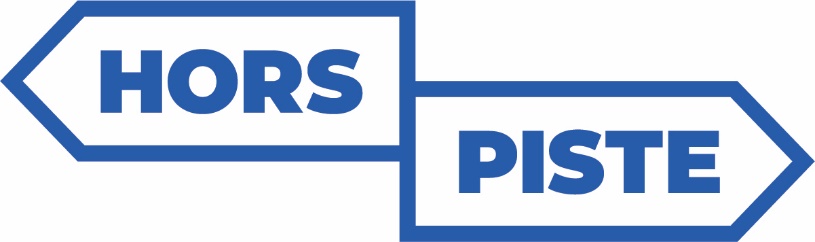 Talking about anxiety stress-free...
HORS-PISTE – Expedition program (parent component)
What if we dared to step outside of our comfort zone?
“My child’s anxiety... how can I help them step outside of their comfort zone?”
1
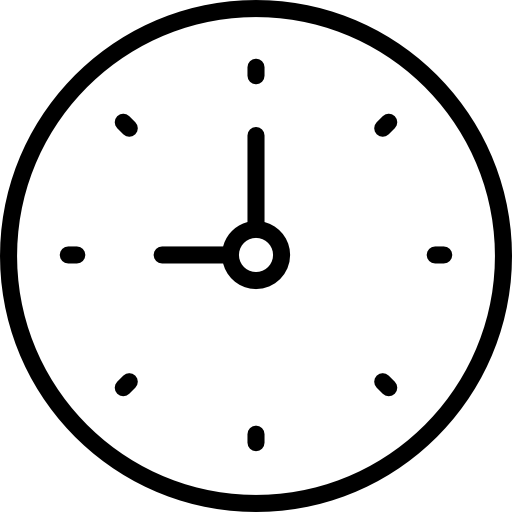 90
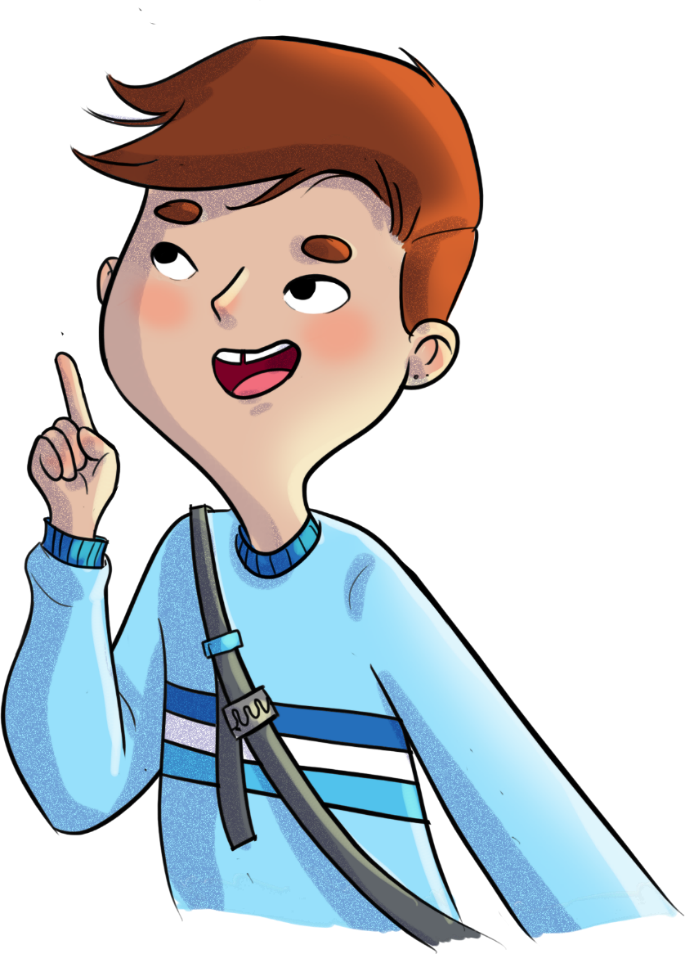 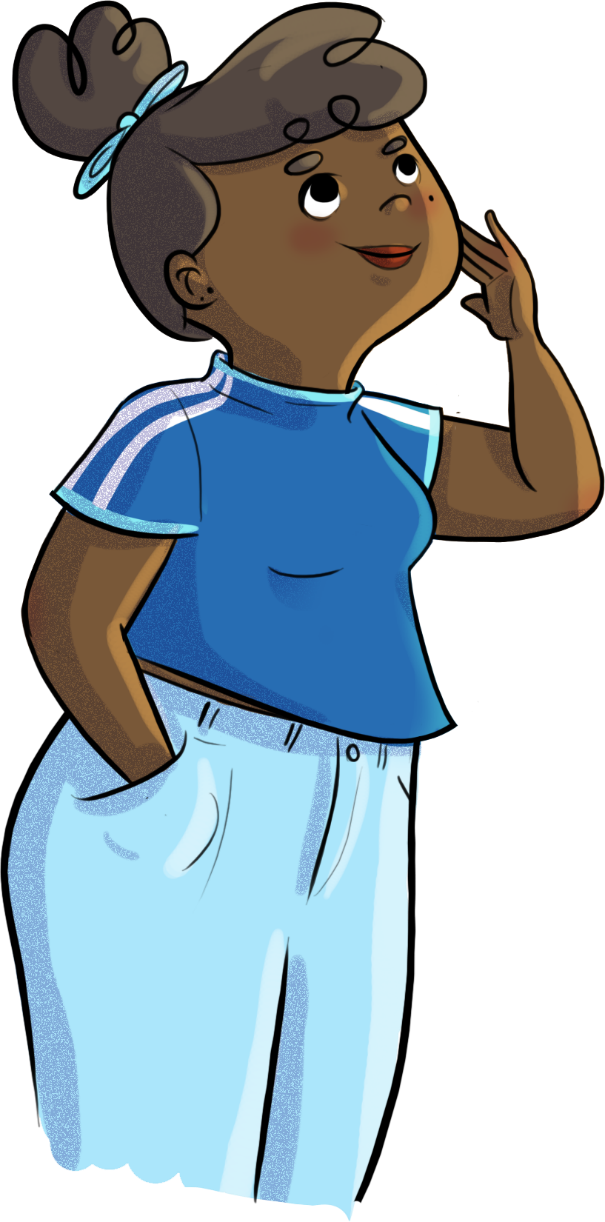 “The accommodation trap”
2
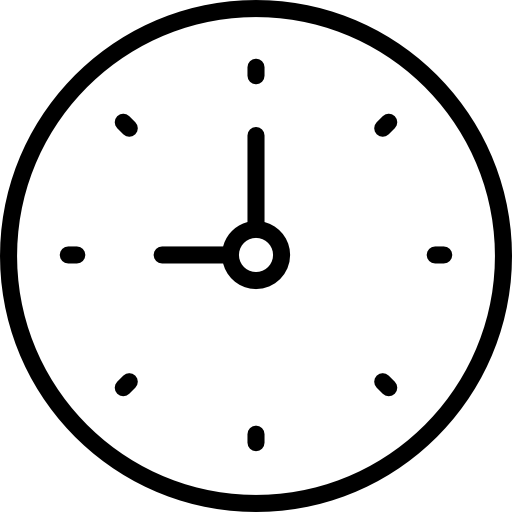 90
“Preventing anxiety on a daily basis”
3
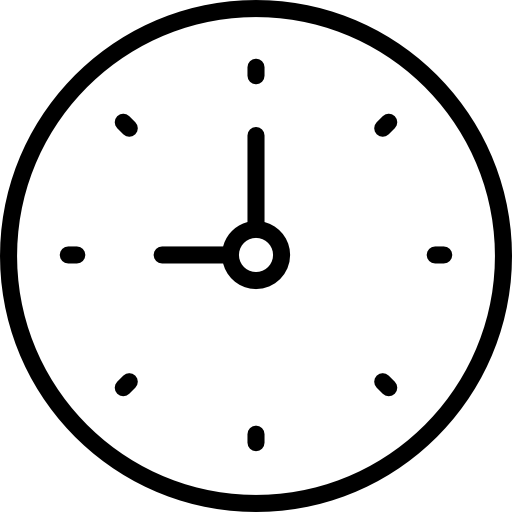 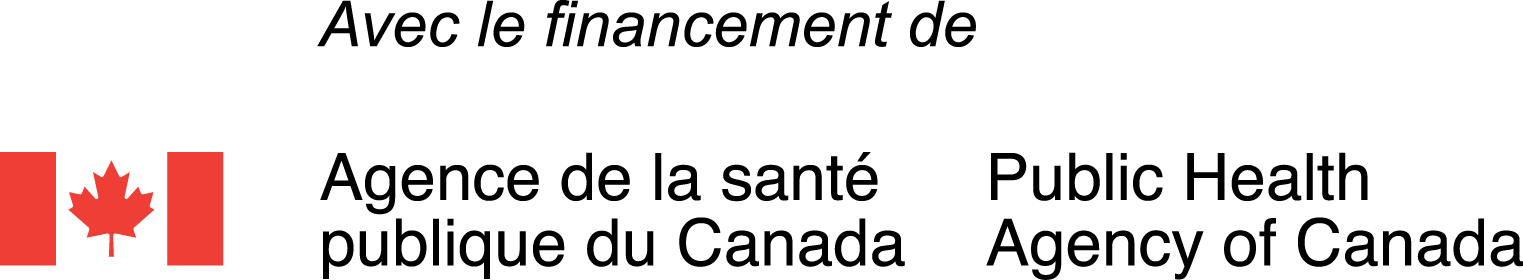 90